NPDES Toxicity Testing: Statewide Toxicity Provisions and the
Ceriodaphnia dubia Study
Paul Bedore and Cameron Irvine
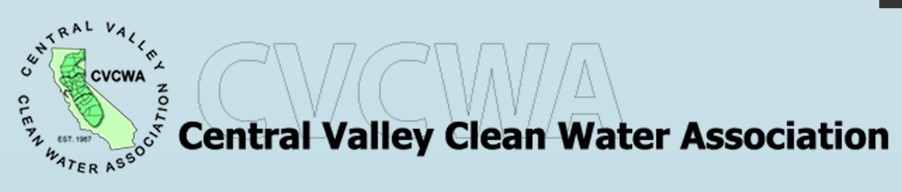 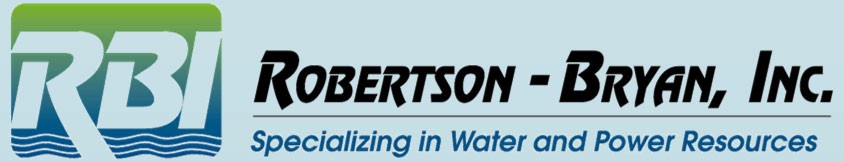 2023 Annual Conference
Overview
Anticipated changes to NPDES permits due to Statewide Toxicity Provisions

Statewide Ceriodaphnia dubia special study update
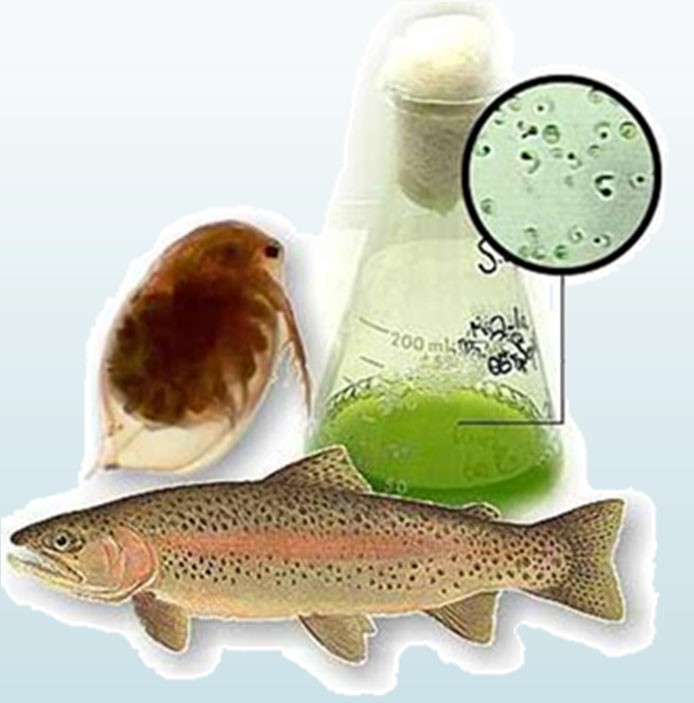 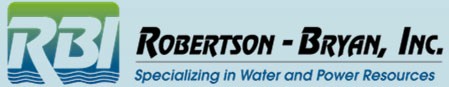 4
Statewide Toxicity Provisions
 Consistent Requirements
Numeric effluent limitations or targets – acute and chronic
Reasonable Potential Analysis
Monitoring – Routine & follow- up
Test of Significant Toxicity (TST)
Sensitive test species
Toxicity Reduction Evaluations (TREs)
 New Policy – Effective May 1, 2023
 Added to NPDES permit at renewal
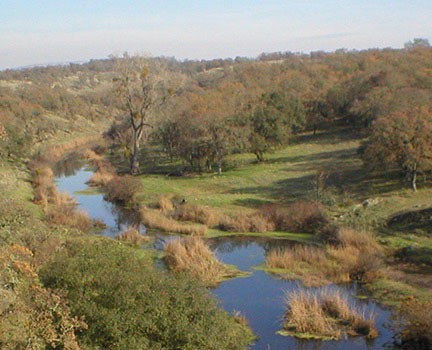 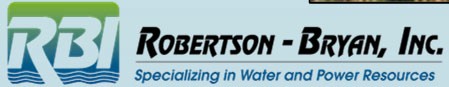 4
Basic Concepts
Instream Waste Concentration (IWC), Test Species, TST
IWC = % Effluent used for compliance tests & effluent limits/targets
100% for effluent-dominated
< 100% if dilution available
Dilution study
Regional Water Board issue in NPDES permit
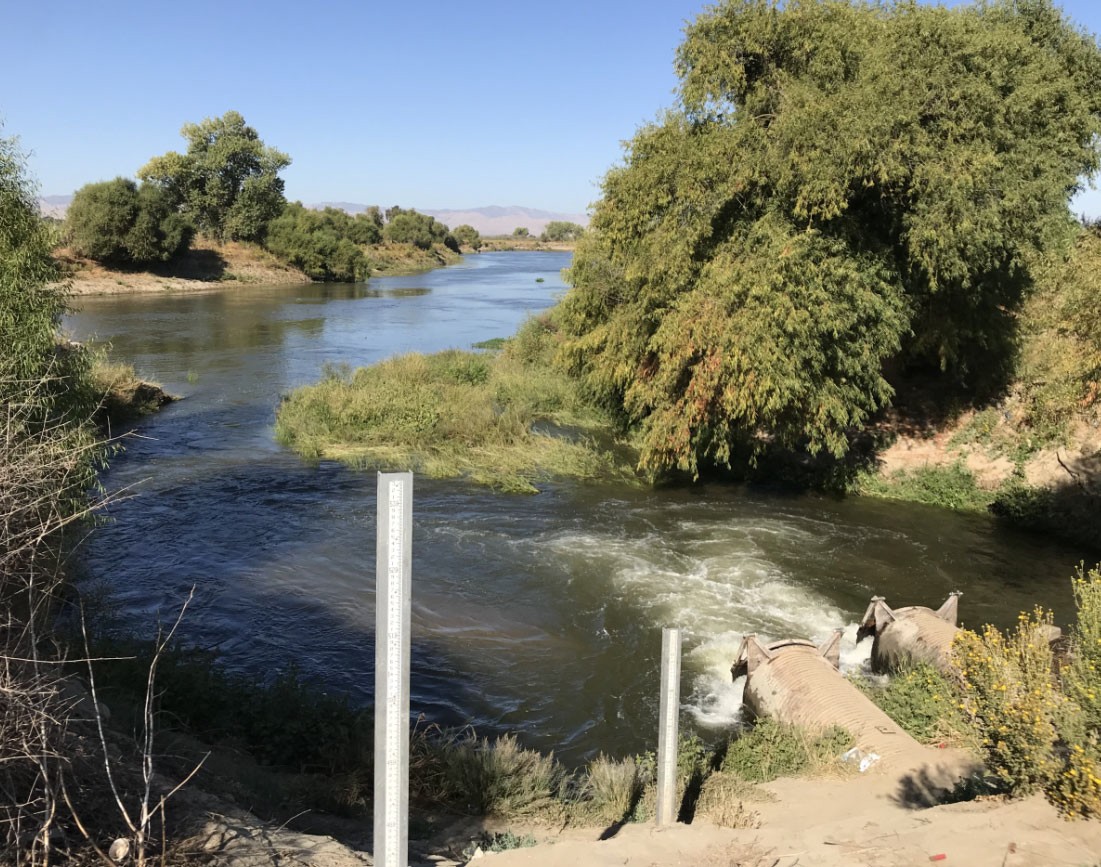 Test with most Sensitive Species
Test of Significant Toxicity (TST) = New Statistical Analysis
PASS or FAIL outcome
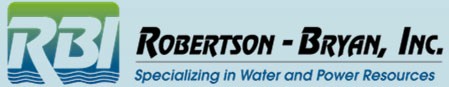 4
Reasonable Potential Analysis (RPA)
Will you get an effluent limit?
 Acute Toxicity –
Regional Board Discretion
Can forego RPA & Effluent Limits
 Chronic Toxicity –
Authorized Flow ≥ 5 mgd & Industrial Pretreatment Program (IPP)
Effluent Limits automatically issued
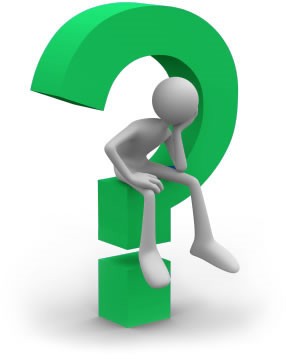 All Others:
Authorized Flow < 5 mgd or no IPP
Effluent Limits are issued if in past 5 years, any test*…
“FAILs” TST or
Exceeded 10% effect
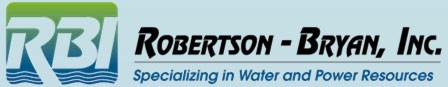 *Tests conducted at the IWC using most sensitive species
Chronic Toxicity Effluent Limits
Two (2) effluent limits are issued to those with RPA
 MMEL - Median Monthly Effluent Limit
Only one test* in a month may “FAIL” TST
If routine test FAILs → Conduct two follow-up tests in same month
 MDEL - Maximum Daily Effluent Limit
No test* may exhibit ≥ 50% effect survival endpoint
Applies to C. dubia & fathead minnow
Green alga test species -
Use “growth” endpoint
*Test conducted at the IWC using most sensitive species
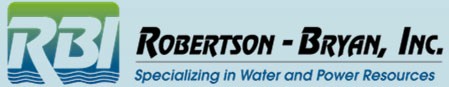 10
Chronic Toxicity “Targets”
Dischargers without reasonable potential for chronic toxicity
“Targets” for triggering TREs
MDET - Max Daily Effluent “Target”
MMET - Median Monthly Effluent “Target”
Same values as MDEL & MMELs
Exceedance ≠ permit violation
No Acute Toxicity Targets
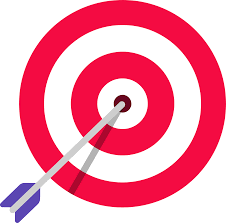 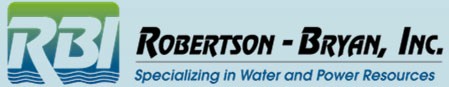 10
Routine Monitoring
Dischargers with Effluent Limits
Acute testing – Minimum	Chronic testing frequency of 1/year
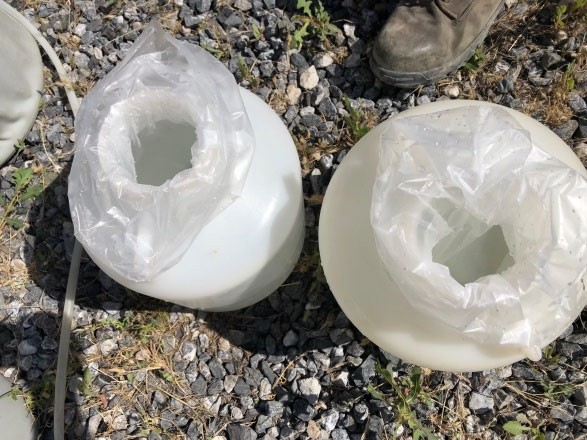 Exceptions / Special Cases
Dischargers qualifying for reduced monitoring
Intermittent discharges
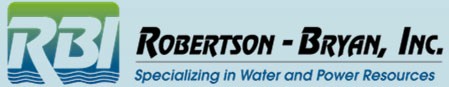 10
Routine Monitoring
Dischargers without Effluent Limits
Chronic toxicity monitoring
Dischargers with no acute toxicity limits
No acute tox monitoring required
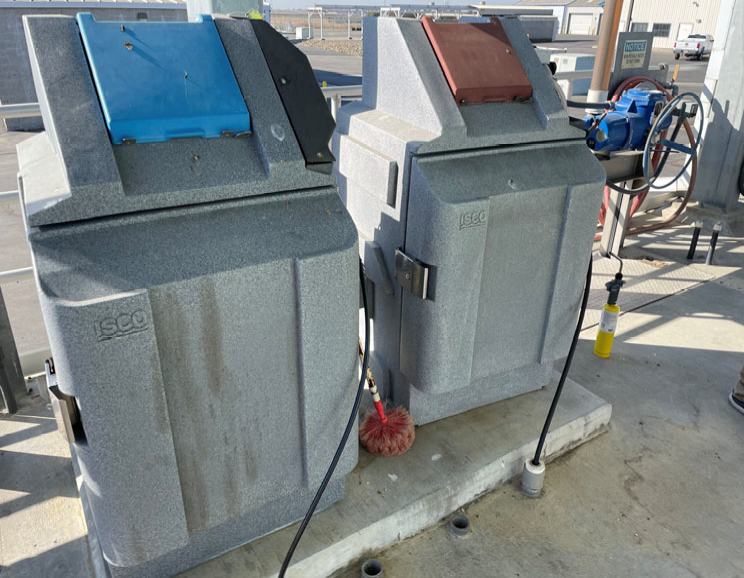 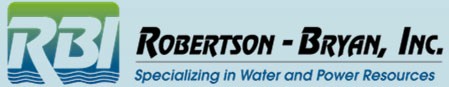 10
Extra Required Monitoring
If the routine test = “FAIL” of TST
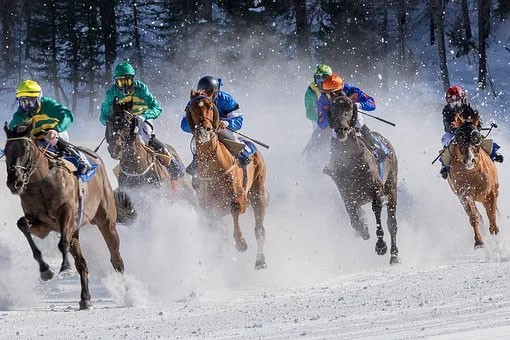  “MMEL” or “MMET” tests
2 additional tests following “FAIL” of TST in routine test
Initiated in same month
2nd MMEL test not required if 1st MMEL test “FAIL”
Prepare:
Anticipate MMEL sampling
Test @ 1st of month (if routine testing is monthly)
Timely notifications from lab
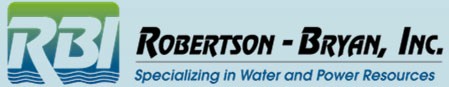 10
MMEL/MMET Testing Example
Chronic Ceriodaphnia dubia test
 Month start day specified in permit
 Test initiation = day
1st sample collected
 C. dubia test – 3 brood / 8 day (max)
Start next routine test
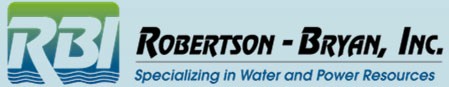 Assessing Exceedances for a Month
Effluent Limitations & Targets
MMEL – Median Monthly Effluent Limit MMET – Median Monthly Effluent Target
**or growth for the green alga species
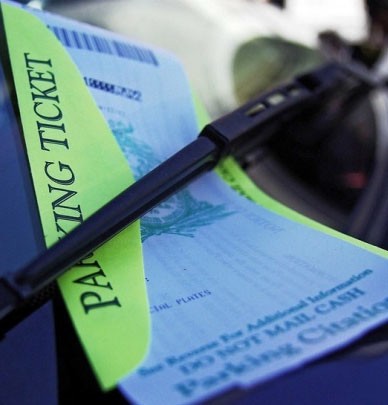 Toxicity Reduction Evaluation
Identify & Correct Cause of Toxicity
 TRE required if:
 Two (2) exceedances of limits or targets
 in the same or consecutive months
If routine monitoring is 1/quarter or 2/year, POTW must monitor again in Month 2 if one (1) exceedance in Month 1
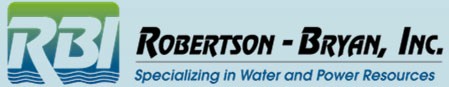 13
State Water Board
Ceriodaphnia dubia Special Study
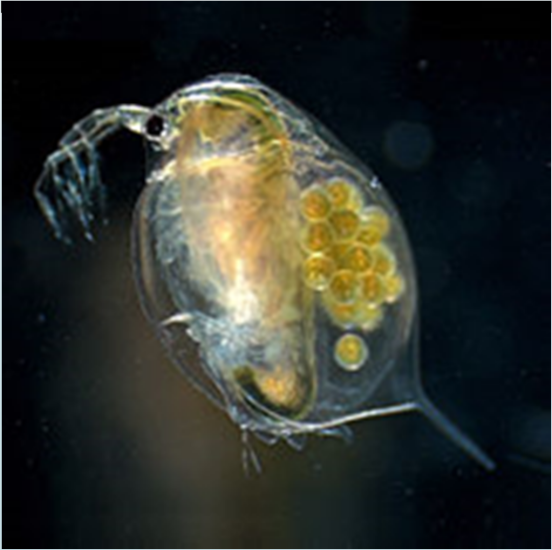 C. dubia Chronic Toxicity Special Study
7 of 17 split samples had different results at 2 different labs
Stakeholder Concerns
Consistency and reproducibility
State Water Board
Delay C. dubia MMEL through December 31, 2023
Conduct a study
Study Goal
Investigate sources of test variability
Develop guidance to improve test consistency/comparability
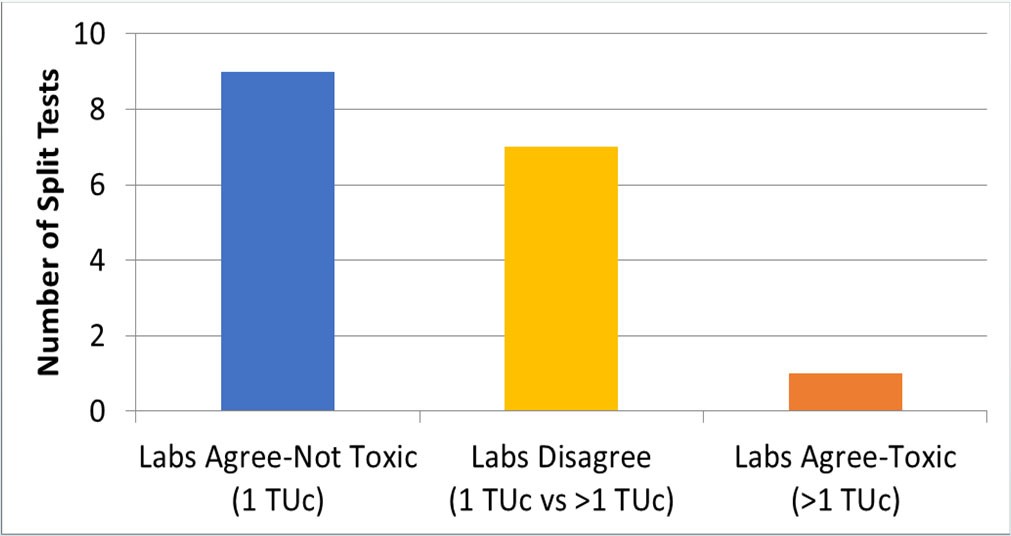 TUc: Chronic Toxic Units = 100 / No Observed Effect Concentration
Source: California discharger dataset of 17 effluent toxicity tests with split samples submitted to different ELAP accredited laboratories (data from CVCWA 2018). https://www.waterboards.ca.gov/water_issues/programs/state_i  mplementation_policy/docs/comments20181221/debbie_webster
.pdf
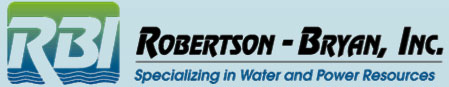 17
C. dubia Chronic Toxicity Special Study
Led by SCCWRP & initiated December 2020
Expert Scientist Committee (ESC)
Stakeholder Advisory Committee (SAC)
POTW stakeholder on SAC
Funding interlaboratory comparison testing
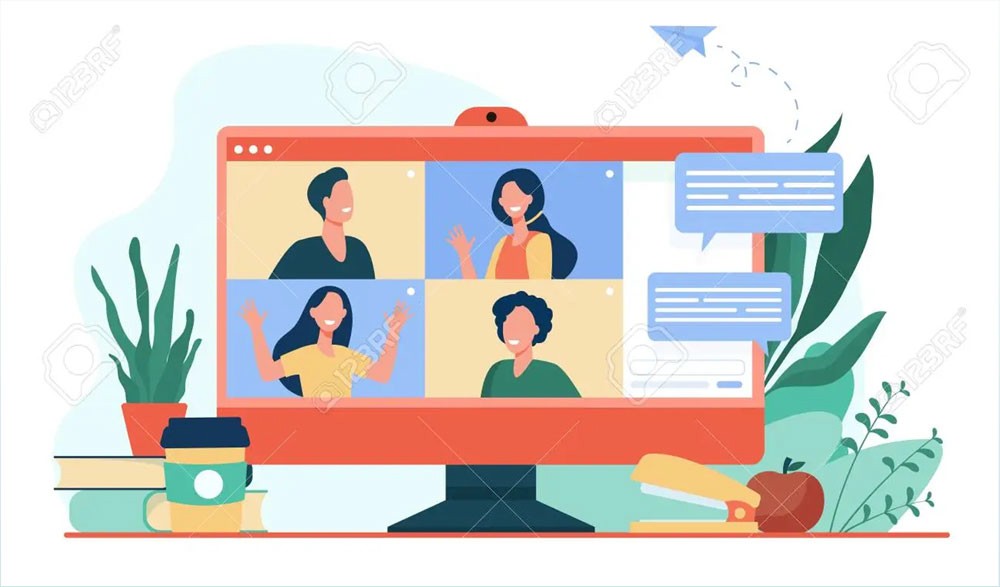 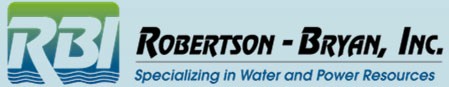 17
Statewide Chronic C. dubia Special Study
Phases
istorical data analysis – 16 labs
- No strong causes of variability
First round of interlaboratory comparison testing – blank and reference toxicant samples
No strong causes of variability
Laboratory visits / training
Second round of interlab comparison testing
Product – Laboratory best practices (Summer 2023)
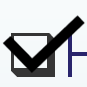 H
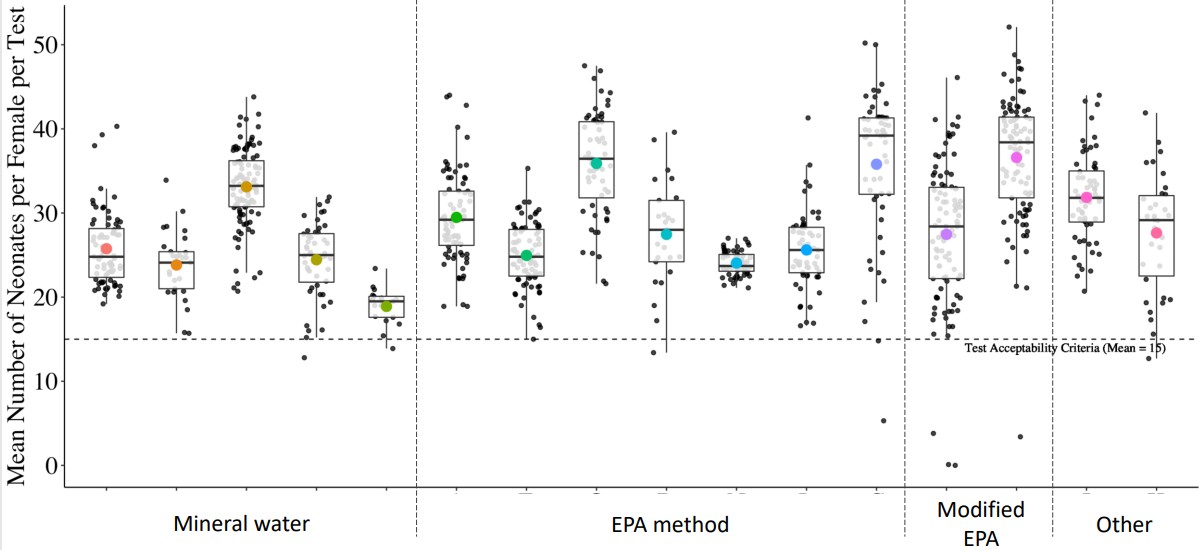 Mean neonates per female per test
Ceriodaphnia control reproduction in 2 years of testing at 16 CA labs
Source:  https://www.sccwrp.org/about/research-areas/additional- research-areas/ceriodaphnia-toxicity-testing-quality-assurance/
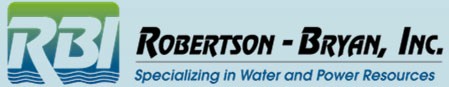 17
Statewide Chronic C. dubia Special Study
Phases
istorical data analysis – 16 labs
No strong causes of variability
irst round of interlaboratory comparison testing – blank and reference toxicant samples
No strong causes of variability
Laboratory visits / training
Second round of interlab comparison testing
Product – Laboratory best practices (Summer 2023)
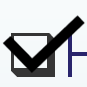 H
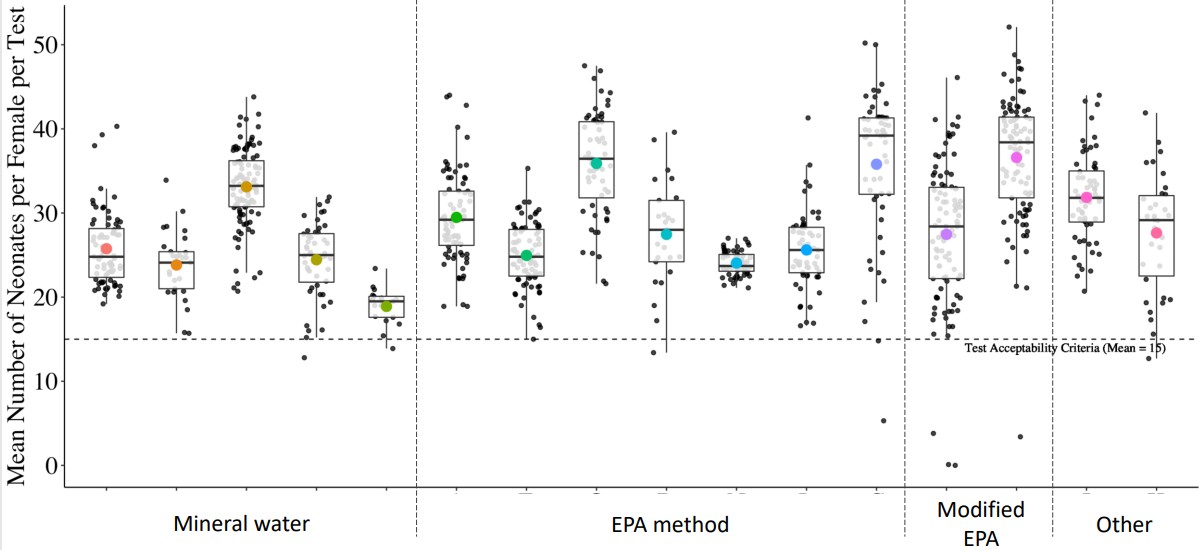 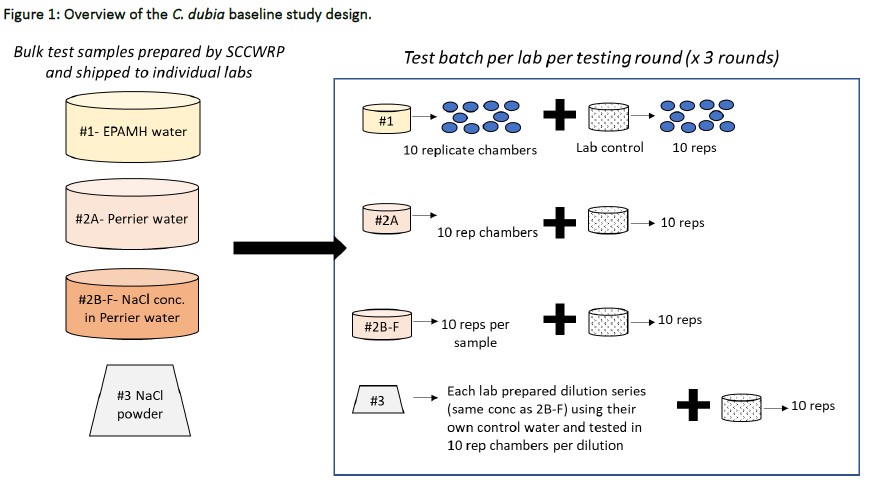 Mean neonates per female per test
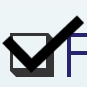 F
Ceriodaphnia control reproduction in 2 years of testing at 16 CA labs
Source:  https://www.sccwrp.org/about/research-areas/additional- research-areas/ceriodaphnia-toxicity-testing-quality-assurance/
18
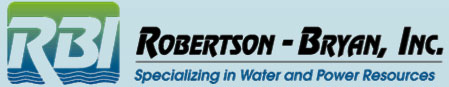 Questions?
Paul Bedore, M.S.
Director of Wastewater and Stormwater Regulatory Services
paul@robertson-bryan.com / (916) 405-8918
Cameron Irvine, M.S.
Senior Environmental Scientist / Ecotoxicologist cam@robertson-bryan.com / (916) 714-1805
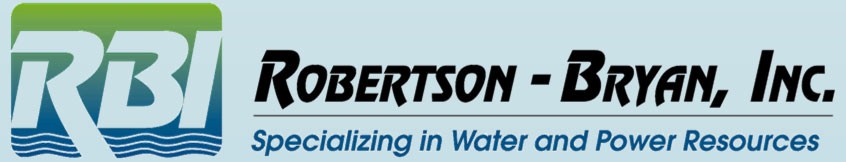